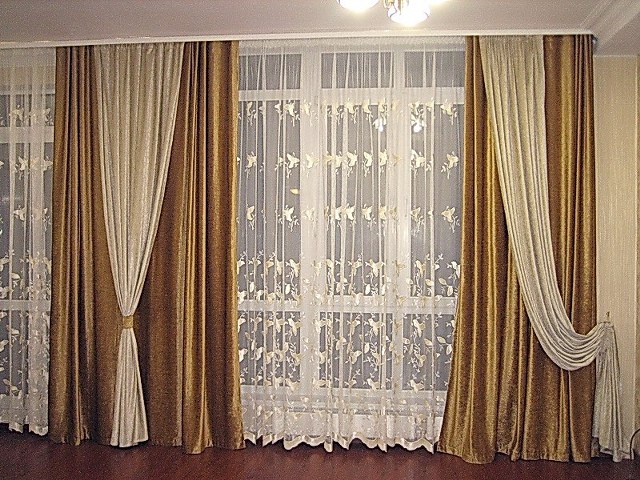 স্বাগতম
পরিচিতি
কোনটি দেখবে
কোনটি দেখবে
শিক্ষক পরিচিতি
পাঠ পরিচিতি
শিখন ফল
শিখন ফল
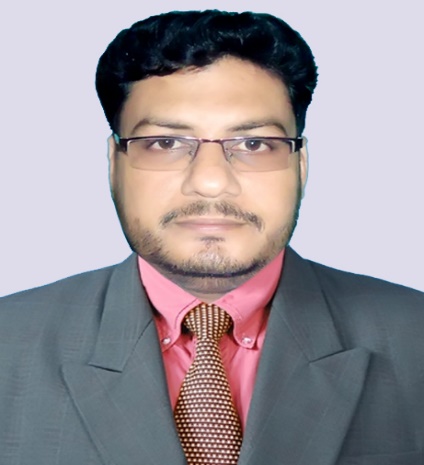 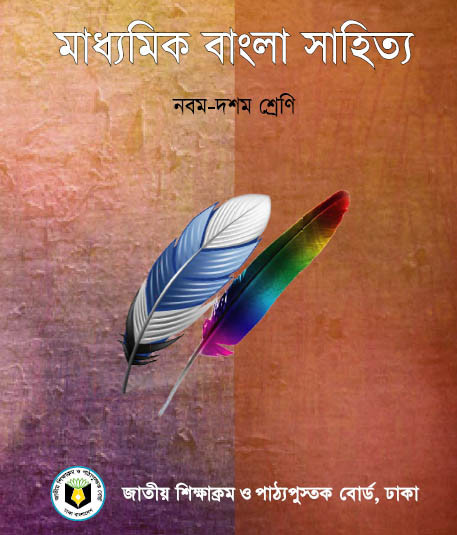 লেখক পরিচিতি
লেখক পরিচিতি
একক কাজ
একক কাজ
জোড়ায় কাজ
মোঃজাহিরুল ইসলাম
সিনিয়র শিক্ষক
আল্লারদর্গা মাধ্যমিক বিদ্যালয়
দৌলতপুর, কুষ্টিয়া।
০১৭১০-৪৫১৯৪৩
মূল্যায়ন
এসো একটি ভিডিও দেখি
https://www.facebook.com/100004640624825/videos/1465722033592470/?id=100004640624825&fref=comp
কপোতাক্ষ নদ
মাইকেল মধুসূদন দত্ত
এই পাঠ শেষে শিক্ষার্থীরা যা যা বলতে পারবে
 
কবি পরিচিতি বলতে পারবে; 
কবির স্বদেশ প্রেমের বিষয়টি ব্যাখ্যা করতে পারবে।
একক কাজ
মাইকেল মধুসূদন দত্ত সম্পর্কে৩টি বাক্য লিখ
আদর্শ পাঠ
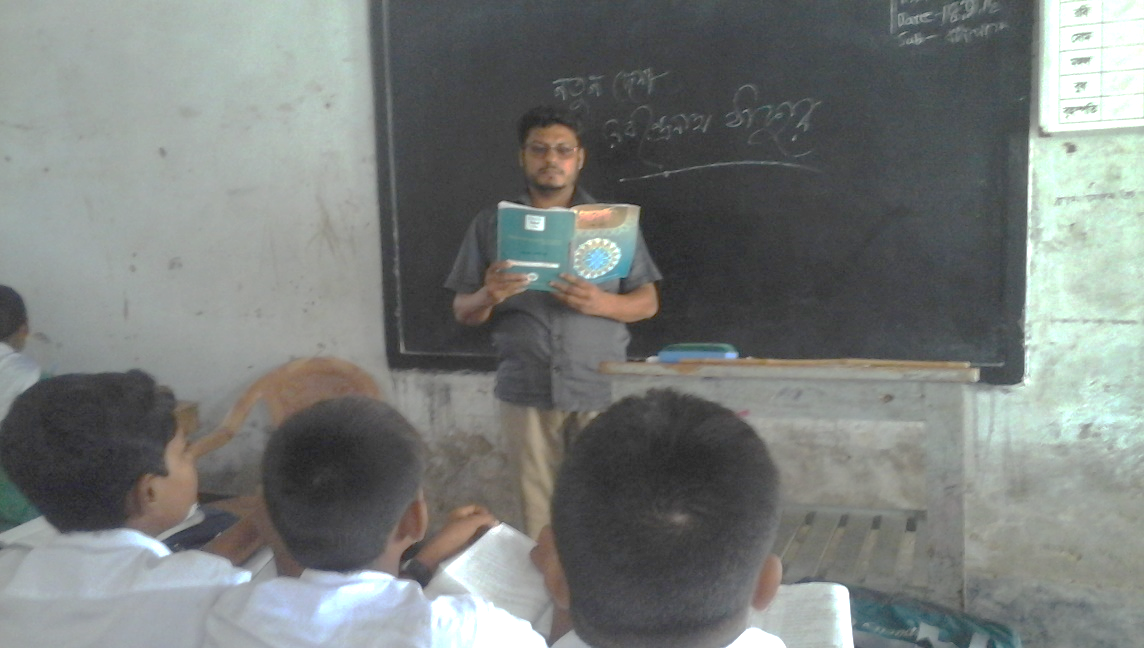 কবি কপোতাক্ষ নদকে ভুলতে পারেনা কেন?
সরব পাঠ
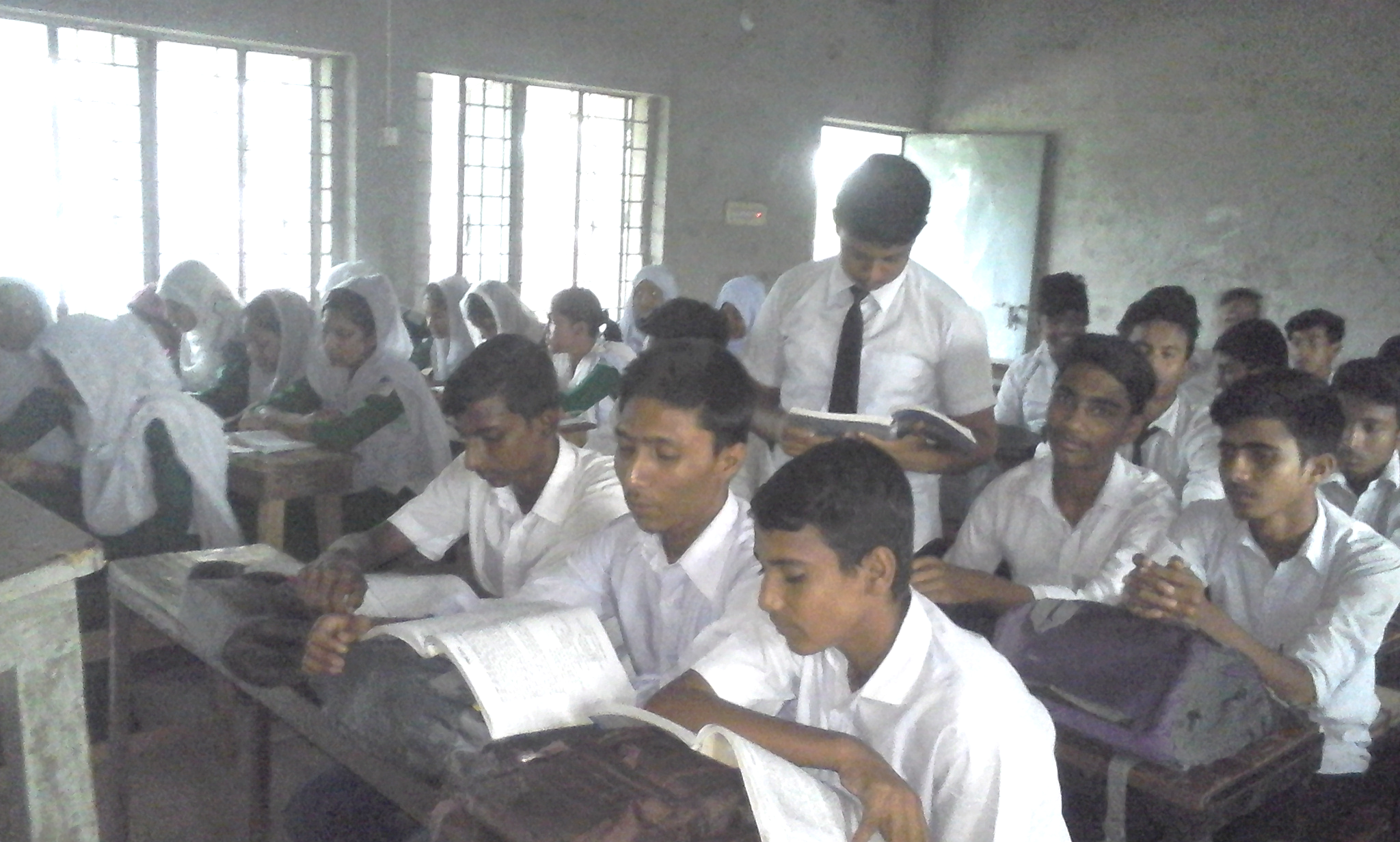 সনেটের বৈশিষ্ট্য উল্লেখ কর।
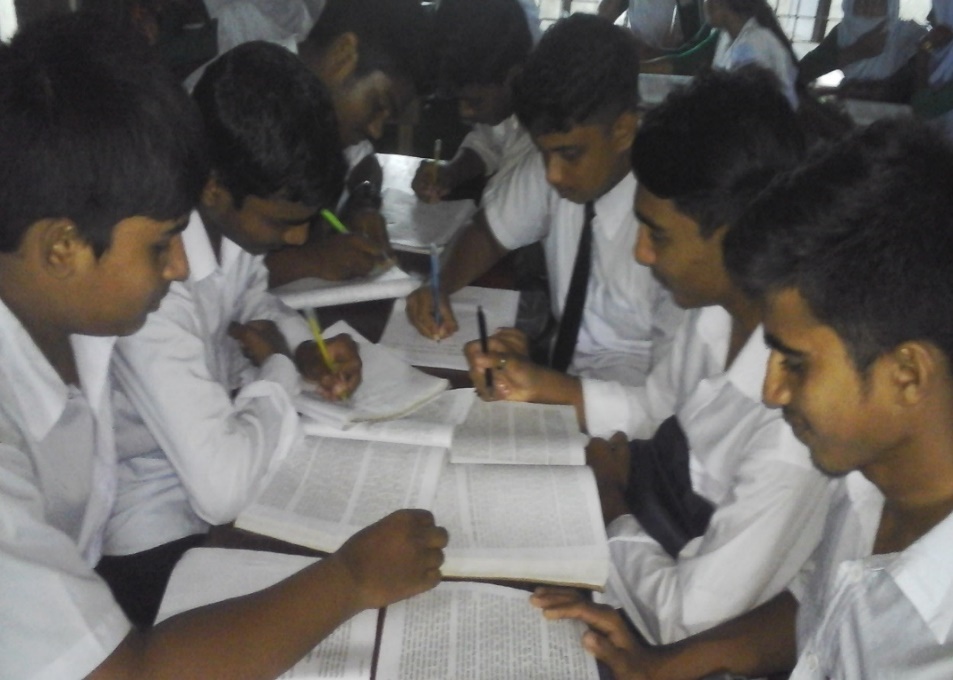 জোড়ায় কাজ
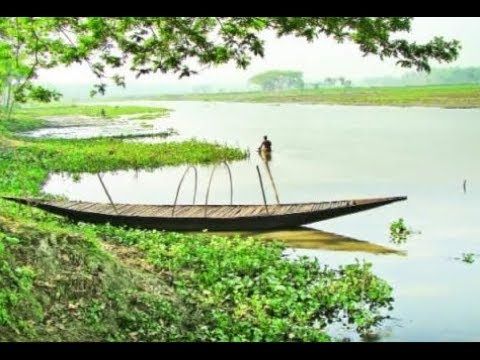 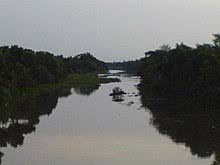 মূল্যায়ন
সঠিক উওরে টিক চিহ্ন দাওঃ
কপোতাক্ষনদ কবিতাটি কে লিখেছেন?
কামিনি রায়
×
×
রবীন্দ্রনাথ ঠাকুর
×
জীবনানন্দ দাশ
মাইকেল মধুসূদন দত্ত
∙
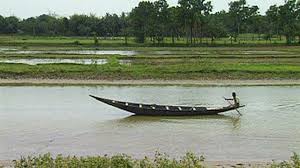 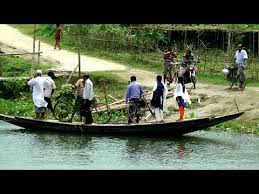 বাড়ীর কাজ
তোমার দেখা  নদি সম্পর্কে একটি অনুচ্ছেদ লিখে আনবে।
ধন্যবাদ
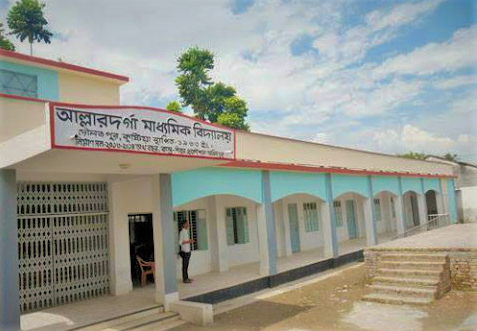